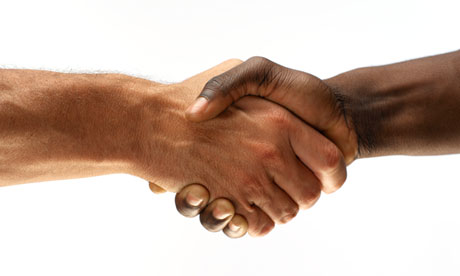 Handy Hints for shaking hands
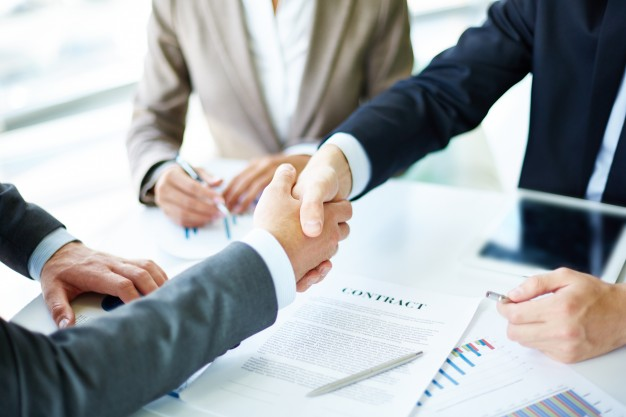 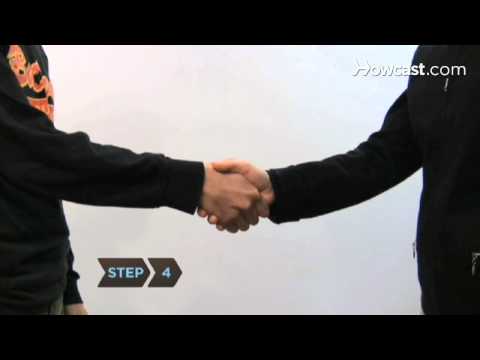 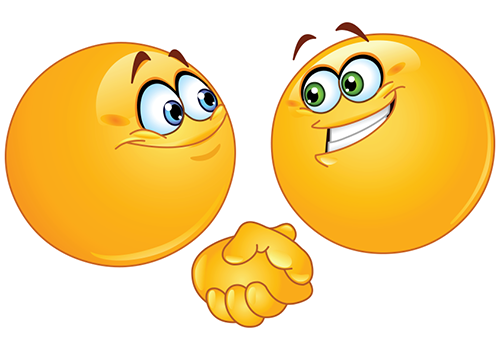 6 Ways to the Perfect Handshake
With dry, soft palms
With a firm, but not too crushing, grip
With your hand approaching from the side, not above as this seems too dominating
For one- two pumps
With eye contact and a smile
With appropriate follow-up conversation
Introductions
Always walk confidently towards the interviewer
Extend your hand and introduce yourself
Repeat their name if possible!
Stop shaking hands when you are done with the introduction and have a seat
*Always stand up to shake hands*


PRACTICE
Dress For Success!
What TO Wear:
Dress Pants
Nice Shirt or Polo
Dress Shoes
Neutral Make-Up and Simple Accessories
What NOT to Wear:
Sweatpants
Messy Hair
Mismatched Clothes
Distracting Makeup or Jewelry
Hats
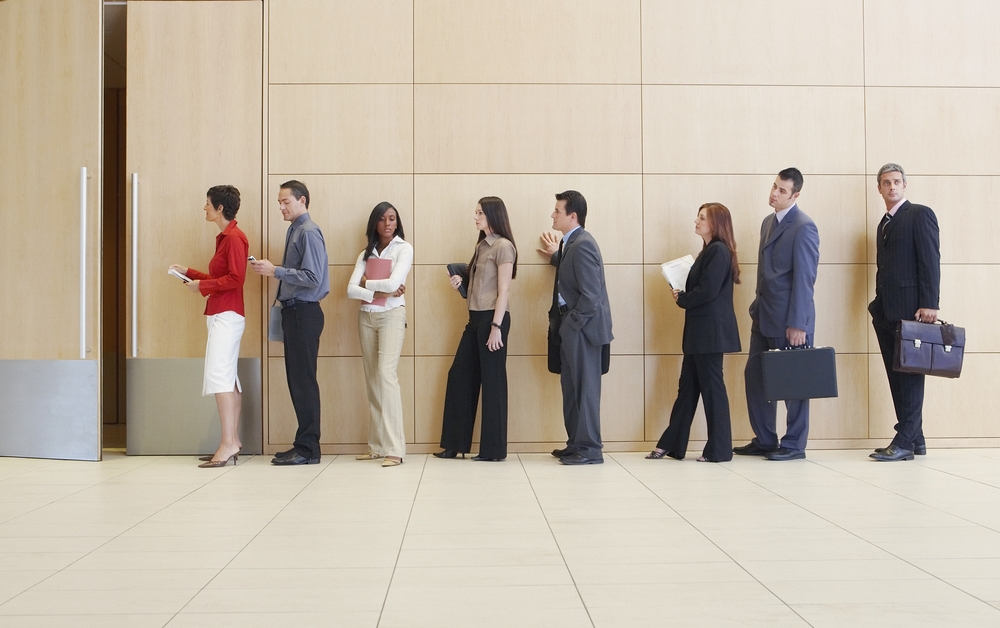 [Speaker Notes: This would be appropriate for your first “big girl or big boy” job interview - if you were to interview for a part time position, nicer pants and shirt would be appropriate. No need for a suit to interview for Fareway! But look professional and clean - don't make them question your outfit!]
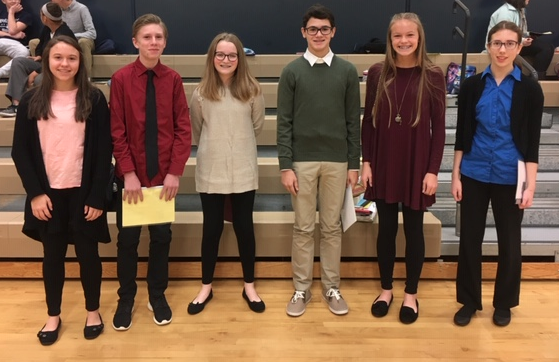 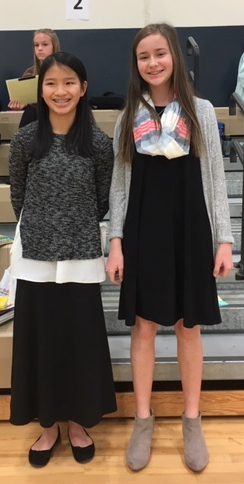 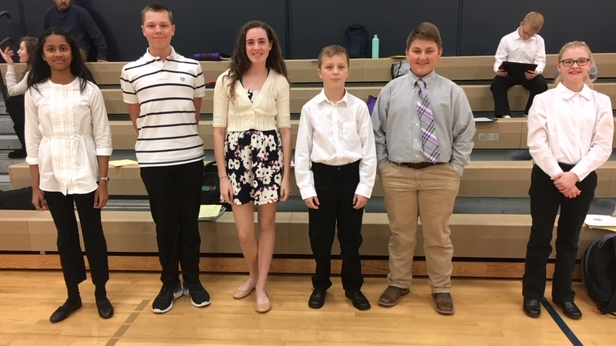 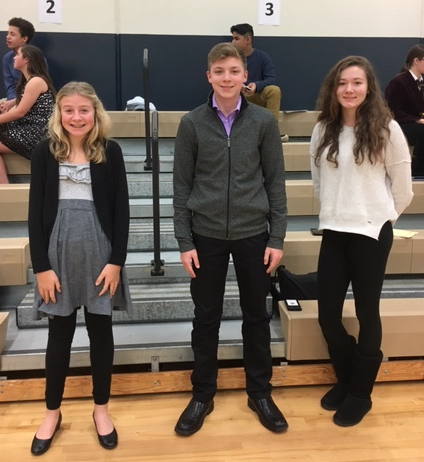 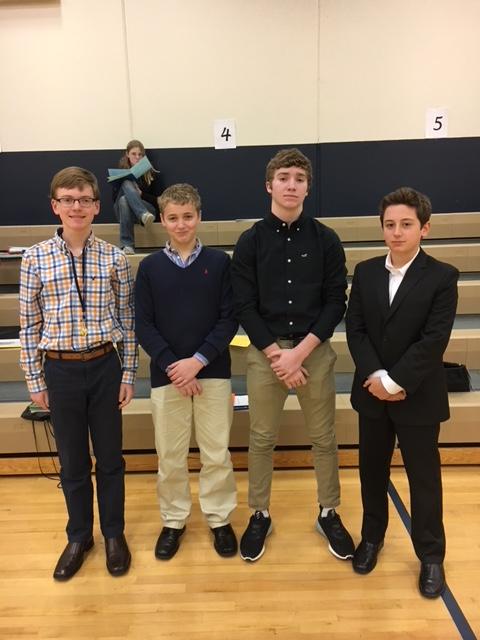 Remember:

Be Professional

Only have 7 seconds to make a good 1st impression